神戸西神RC例会
ロータリーの理解
対立と寛容


　　　　　　　　　　　　  2021-22年度 地区研修リーダー
　　　　　　　　　　　　                    　    　矢野　宗司(加古川中央)
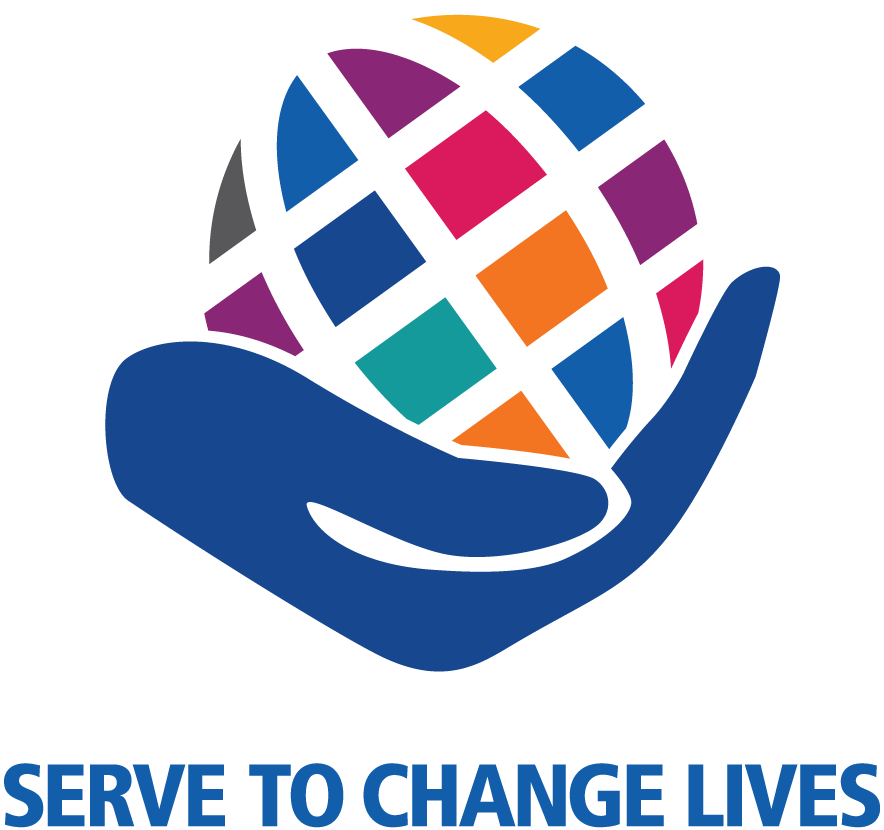 対立と寛容
1. 親睦と奉仕

 2. I  serve  と　We serve

 3. 職業奉仕はロータリーの根幹か？

 4. ロータリーは倫理運動か？

 5. 国際ロータリー・ロータリー財団・クラブの関係
親睦と奉仕(1)
■1905年  シカゴロータリ―クラブの誕生
 ・親睦と物質的相互扶助
 ・創立時のシカゴRCの定款
 　目的　1. 会員の職業上の利益の促進
　　　　 2. 通常、社交クラブに付随する良き親睦とその他の時に必要と思われる事項の推進　　　　　　　　　　　               
　    　　 ⇒ 1業種1会員制 ・定期的な例会の開催　　　　　　　　　          
 ・1905年　4名からスタート⇒1909年　300名
 ■ドナルド・カーター事件→ロータリーの勧誘を断る
 ・自分たちの利益だけを追求するエゴイズムの団体には永続性はない。
　 そのような団体に魅力を感じない。
 ■1906年12月、定款に3つ目の目的が加わる。　　　　　　　　　　　　
 ・シカゴの最大の利益の推進、及び市民の誇りと忠誠とを市民の間に
    広めること ⇒ロータリーにおける奉仕の概念が芽生える。
 ■公衆トイレの設置(1909年、2年の歳月をかけて完成→最初の社会奉仕活動)
 ・百貨店組合や酒造組合の反発　・市当局から建設用地と2万ドルの補助金
 ■親睦派と奉仕派の対立→奉仕に重点を置くポール・ハリスへの反発、クラブ崩壊の危機
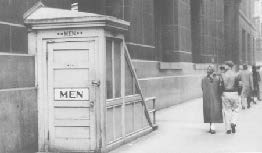 親睦と奉仕(2)
■ 1910年 全米ロータリー連合会の設立→ポール・ハリスは軸足をシカゴRC以外に求める。
　    当初、ポール・ハリスは親睦より奉仕を高次な概念と考えていた。しかし、その後
　　「親睦と奉仕の調和の中にロータリーが宿る」と唱える。→ロータリーは寛容の中に宿る
■ 当時、荒廃した商業道徳の中で、互助会的な組織が多数存在したが、生き残ったのは
　 ロータリーのみ。その理由は
　1. 奉仕という概念を取り入れたこと
　◎ シェルドン
　　　1910年、第1回全米ロータリークラブ連合会年次大会で “He  profits  most 
　　　who serves his fellows best”を発表 (後にhis  fellowsはなくなる。)
　　　2010年からheはoneに変わり、 One profits most who serves best
  　　 (最もよく奉仕する者、最も多く報いられる) となる。⇒職業奉仕の概念　
　 ◎ コリンズ
　　　1911年、第2回全米ロータリークラブ連合会年次大会で “Service, not  self”に関するスピーチを行う。
　　　後に、Service above self　に改められる。⇒超我の奉仕
   2. 全米ロータリー連合会を設立し、拡大の足掛かりと制度を整えたこと
　　　1915年　標準クラブ定款と模範クラブ細則を採用→クラブ管理の標準化
　　　1919年　地区制度・ガバナー制度の制定
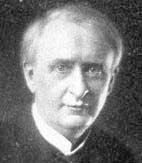 I  serve(個人奉仕)と We  serve(団体奉仕)　(1)
■ 理論派と実践派の対立    ※1917年　ライオンズクラブ設立
　　身体障がい児童への奉仕活動をめぐっての対立
　・理論派　奉仕の心を形成することがロータリー運動の本質→個人奉仕(individual service)
　・実践派　奉仕活動の実践こそがロータリーの使命→団体奉仕(collective service)　        
 ■ 1923年、セントルイス大会で決議23-34を採択
　ロータリー理念、原則の確立⇔理論派と実践派の対立の回避
　　        
  ・ロータリーは、基本的には、一つの人生哲学であり、それは利己的な欲求と義務 及びこれに伴う
　  他人のために奉仕したいという感情との間に常に存在する矛盾を和らげようとするものである。
     この哲学は奉仕ー「超我の奉仕」ーの哲学であり「最もよく奉仕する者、最も多く報いられる」
     という実践理論の原則に基づくものである。
  ・本来ロータリークラブは、事業および専門職務に携わる人および地域社会のリーダーの代表として、
　  ロータリーの奉仕の哲学を受け入れ、次の四つのことを実行することを目指している人々の集まり
     である。
     1. 奉仕の理論が職業および人生における成功と幸福の真の基礎であることを団体で学ぶこと
　  2. 自分たちの間においても、また地域社会に対しても、その実際例を団体で示すこと
I  serve(個人奉仕)と We  serve(団体奉仕)　(2)
3. 各人が個人としてこの理論をそれぞれの職業および日常生活において実践に移すこと
    4. 個人として、また団体としても大いにこの教えを説き、その実例を示すことによって、ロータリアンだけで
        なく、ロータリアン以外のすべての人々が、理論的にも実践的にも、これを受け入れるように励ますこと

 ・奉仕する者は行動しなければならない。ロータリーとは単なる心構えのことを言うのではなく、
    また、ロータリーの哲学も単に主観的なものであってはならず、それを客観的な行動に移さなけれ
     ばならない。
 ・ロータリアン個人もロータリークラブも、奉仕の理論を実践に移さなければならない。

　※ロータリーの公式文書に　I serveはない
   1999-2000年度 ラビッツアRI会長　「ＩからWeへ。EgoからTeamworkへ」
I  serve(個人奉仕)と We  serve(団体奉仕)　(3)
2020-21年度認知度調査(2660地区)    認知度　ロータリー　56.8%   ライオンズ　73.7%  16.9%の差
I  serve(個人奉仕)と We  serve(団体奉仕)　(4)
※加古川ライオンズクラブの例会　
      1月12日(水)  12:15～13:30
    1. 開会宣言並びに開会ゴング
　 2. 国歌並びにライオンズクラブの歌　斉唱　　　　335-D地区　ガバナー・テーマ　勇気ある変革、愛ある奉仕
　 3. 「ライオンと呼ばるる人」朗読　　　　　　　　クラブ・スローガン　　　　　　 楽しい例会、感謝と奉仕　
　 4. みんなの体操
　 5. 会長挨拶
　 6. ゲスト紹介　加古川市長　岡田　康裕様             
    7. お祝い　誕生日　結婚記念日
　 8. 会食・乾杯(ウィサーブ)
　 9. ゲストスピーチ　加古川市長　岡田　康裕様       原則として会員の卓話はなし
　 10. 幹事報告
　 11. 各委員会報告
　 12. 部会報告
　 13. 本日の出席率(前例会出席率75%)　　　　　　 メークアップ　前後13日間　
    14. テールツイスター報告　　　　　　　　　　　　テールツイスター(tail twister)　種々のアイデアによって
    15. また会う日まで　　　　　　　　　　　　　　　例会を盛り上げ、会員間の親睦を図る任務
    16. 閉会ゴング　　次回例会　1月28日(金) 18:15～　清流LCとの合同例会
職業奉仕はロータリーの根幹か？　(1)
標準ロータリークラブ定款　第6条  五大奉仕部門
　　奉仕の第二部門である職業奉仕は、事業および専門職務の道徳的水準を高め、品位ある業務はすべて尊重される
　　べきであるという認識を深め、あらゆる職業に携わる中で奉仕の理念を実践していくという目的を持つものであ
　　る。会員の役割には、ロータリーの理念に従って自分自身を律し、事業を行うこと、そして自己の職業上の手腕
　　を社会の問題やニーズに役立てるために、クラブが開発したプロジェクトに応えることが含まれる。
                     　　　　　　　　　　　　　　　　　　　　　　　　　　　 (下線部は2016年規定審議会で改定)

　職業奉仕が生まれたのは？
　1927年　ベルギーのオステンド国際大会
　　　　　 「目標設定計画(The Aims and Objects Plan)」が採択され、それまでの包括的な奉仕概念が
　　　　　　三大奉仕部門、すなわちクラブ奉仕 (Club Service)、職業奉仕(Vocational Service)、社会奉仕
　　　　　  (Community Service)に分けられ、さらに翌年、国際奉仕(International Service)が追加され、
                  四大奉仕部門がクラブの管理運営の基本的枠組みとなる。2010年、新世代奉仕、後の青少年奉仕
                 (Youth Service)が加わり、五大奉仕となる。
    
　職業奉仕→五大奉仕の一つの奉仕部門としての位置づけ
   　ポール・ハリスが「親睦と奉仕の調和の中にロータリーが宿る」と言ったように、五大奉仕の調和の中にロータ
　　リーが宿る。
          　　 


　　　
　　
　　          　　　　  　　　　　　　　　　　               
　
  
        
　　  
　　  
　　　　    
  　　　　　　　          
　　　　　
       

　　　　　　　　　　　　　　             
　　　　　　　　　　　　　　　　　               　 
 　　　                                                                                          　                
  　　　　　　　　　　　　　　　　　　　　　　　　　　　　　　　　　　　
     　 (
職業奉仕はロータリーの根幹か？　(2)
日本の伝統的「職業奉仕」論→「職業倫理」論　
　国際ロータリーの職業奉仕→五大奉仕の一つの奉仕部門としての位置づけ
          　　　　　　 (本田 博己 日本のロータリー100周年ビジョン策定特別委員長)

　職業奉仕は難しい？　　難しい時は分けて考える。
　・職業奉仕　奉仕の理念のもと、自らの職業を通じて社会に貢献(奉仕)する。さらに、自己の職業上の
　　手腕をクラブが開発したプログラムに応える。

　日本の伝統的な職業倫理論は、もともとロータリーそのものとは関係なく、東洋思想をもとにした
　江戸時代後期の商人道徳(二宮尊徳・近江商人・石田梅岩等)並びに近代における指導者(中村正直・
　福沢諭吉・新渡戸稲造・渋沢栄一等)  先人たちの教え

　近江商人　商売は菩薩の業、商売道の尊さは、売り買い何れをも益し、世の不足をうずめ、御仏の心にかなう
　　　　　　もの(売り手よし、買い手よし、世間よし)　
　　「先義而後利者栄」道義を優先させ、利益を後回しにすることによって、事業は栄える。
　石田梅岩(石門心学)　　金銭第一主義に走りがちな商人に、人間として義理をはっきり自覚させ、倫理観を与えた。
　　 一升の水に油一滴入れる時は、一面に油の如く見ゆ。ここを以てこの水用に立たず。売買の利もかくの如し。
　　 百目の不義の金が九百目の金を皆不義の金にするなり。
職業奉仕はロータリーの根幹か？　(3)
・1928年 ジャーナリストであった大阪RCの土屋大夢(元作)が太平洋地域ロータリー大会で
「ロータリー以前の偉大なるロータリアン」というテーマで二宮尊徳の教えについて講演


　 
　 
　 
   

　　
　




 


    中村正直(西国立志編)  冒頭「天は自ら助くる者を助く」　西洋の歴史上の人物数百人の成功談を並べ、勤勉、
　　 忍耐、節約といった個人主義的道徳を説く。
    福沢諭吉(学問ノススメ) 心身の独立を全うし、自らのその身を尊重して人たるの品位を辱めざる。之を独立自
　　 尊の人と云う。
二宮尊徳の水車の話
水車は輪回するものだが、人の道も水車のようなものと思えば良い。その形の
半分は水流に順い、半分は水流に逆らって回転する。もし、まるまる水中に
入れば回らずして流さるべし。また、もし水を離れれば回ることあるべからず。
それ仏教にいう高徳、智識の如く、世を離れ欲を捨てたるは、水車の水を離れ
たるが如し。また凡俗が、教義に耳を傾けず、義務も知らず、私欲一辺倒に
執着するは、水車をまるまる水中に沈めたるが如し。共に社会の用を為さず。
ゆえに人の道は中庸を尊ぶ。水車の中庸はよろしき程に水中に入れて、
半分は水に順い、半分は流水に逆らって運転滞らずに在り。人の道もそれと同じ
ように天理に順いて種を蒔き、天理に逆らって草を取る。欲に随うて家業を励み、
欲を制して義務を思うべきなり。
→決議23-34の人生哲学　利己と利他との調和
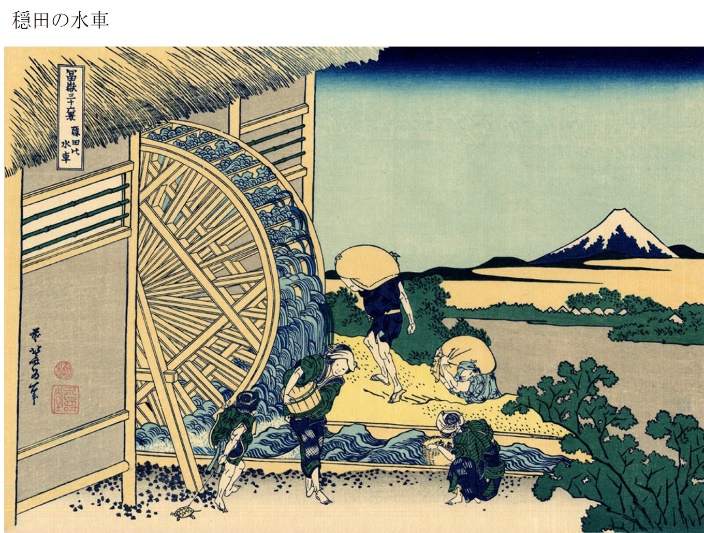 職業奉仕はロータリーの根幹か？　(4)
・
　新渡戸稲造(武士道)  「義・勇・仁・礼・誠・名誉・忠義」という道徳津から成る武士道を、単に武士階級に
      とどまらず、広く人間形成における普遍的規範として、キリスト教的倫理に比肩するものと捉えた。　
   渋沢栄一  「士魂商才」武士の精神と商人としての才覚を併せ持つことの大切さを強調
　　「論語と算盤(1916年)」富をなす根源は何かといえば、仁義道徳、正しい道理の富でなければ、その富は
　　 完全に永続することができぬ。道徳経済合一を唱える。道徳と経済の調和→理性と欲望の調和
　このような精神土壌の中で、1920年、日本にロータリーが入ってきた。→意識のギャップ
　日本のロータリー　世界全体のロータリー運動の中で、大きな潮流や変化に取り残され、
　　　　　　　　　　世界のロータリーの中で孤立していくことが懸念されている。　
　 　　　　　　　　　日本の価値観に固執するだけでは孤立の道に進む(石黒慶一RI元理事)
　
                                                                                                                            




   

　　
　
　　世界は絶えず変化している。そして、私たちは世界とともに変化する心構えがなければならない。
　　ロータリーの物語は何度も何度も書き換えられなければならない。   (ポール・ハリス)
ロータリーは倫理運動か？
・
　・ロータリーとは人類文化史が20世紀の時代に刻印を打った職業人の最も優れた倫理運動である。
　　　　　　　　　　　　　　　　　　　　　　　　　　　　　　　　　　　　　(深川PDG)
   ・倫理運動のみならず、職業人の経営哲学、経営の帝王学を教えてくれるもの、そしてロータリーは端的に
　　言えば利益を正しく得る方法を教える倫理運動である。その中心思想がThe Ideal of Serviceだ。 
　　　　　　　　　　　　　　　　　　　　　　　　　　　　　　　　　　　　　(安平PDG)　
   
　ロータリー運動が多様化する中で、倫理運動以上の運動となった。

　ロータリー運動とは、今日にゆとりのある人が明日のために何かをする運動
　・ロータリアンの3つのゆとり
　　時間・金・心
　・何か→ロータリーは充実した人生を送るためのステージを提供してくる。